Child Theology and the Trauma of Children in War Zones
Keith J. White
Background
Russian invasion of Ukraine  24th February 2024

Conference convened by European Institute of Theology (EEIT)  July/August 2023

Request for a paper addressing trauma of children in war zones rooted in experience of trauma, and within a Christian perspective
Shape of This Presentation
Summary of the Paper

Personal Reflections

Questions for Discussion
Using the typology from the book The Growth of Love…

Security…….. undermined
Boundaries……. disrupted
Significance ….threatened
Community…..dismantled
Creativity………suspended
Summary of Paper
Welcoming such a child in the name of Jesus
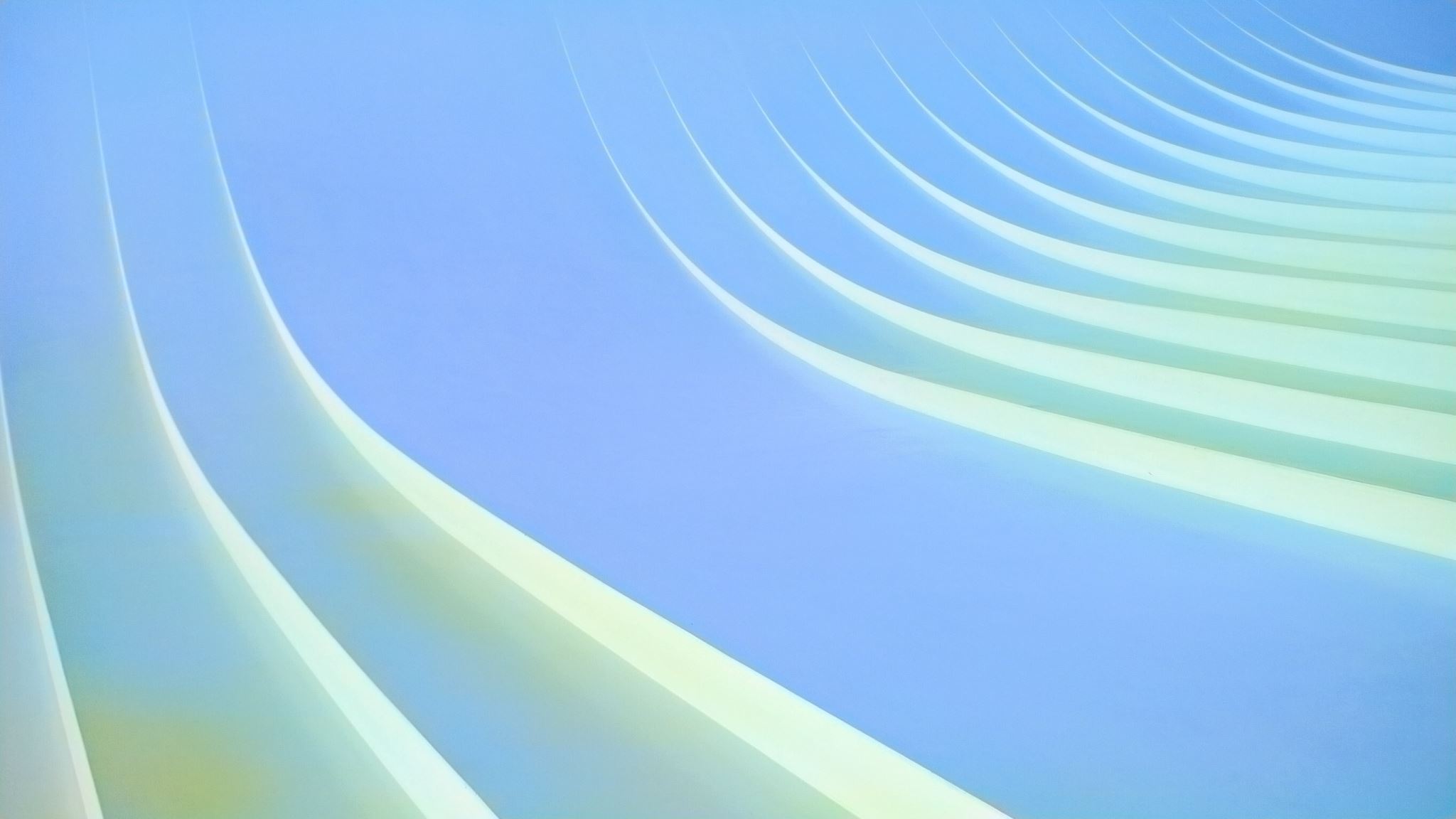 Resources  (Part One)  Therapy
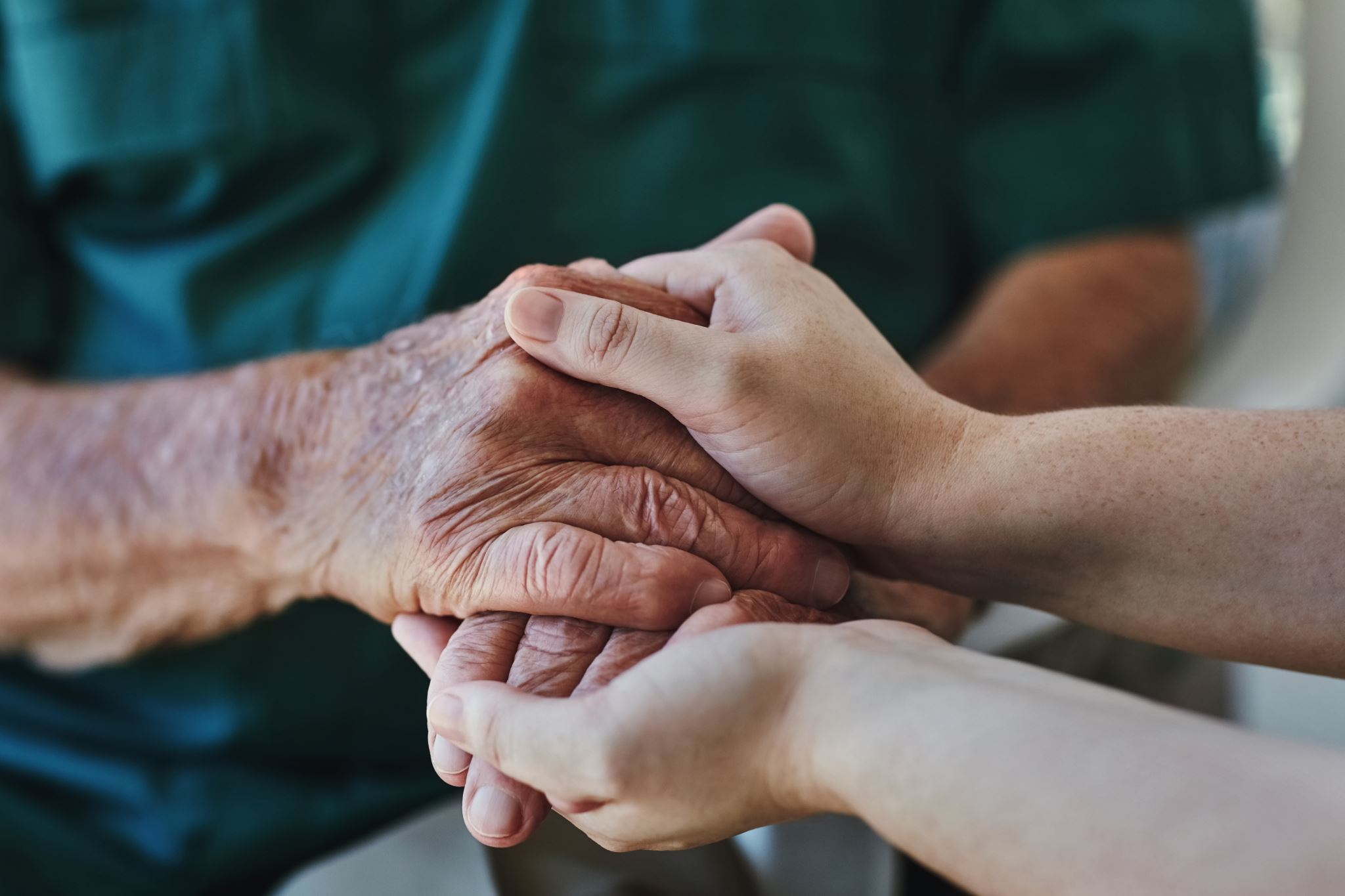 Resources (Part Two)  Christian Faith
This inspires all the above and more…

The Bible
Christian households, churches, communities
Child Theology
Theologies of Suffering
Conclusion
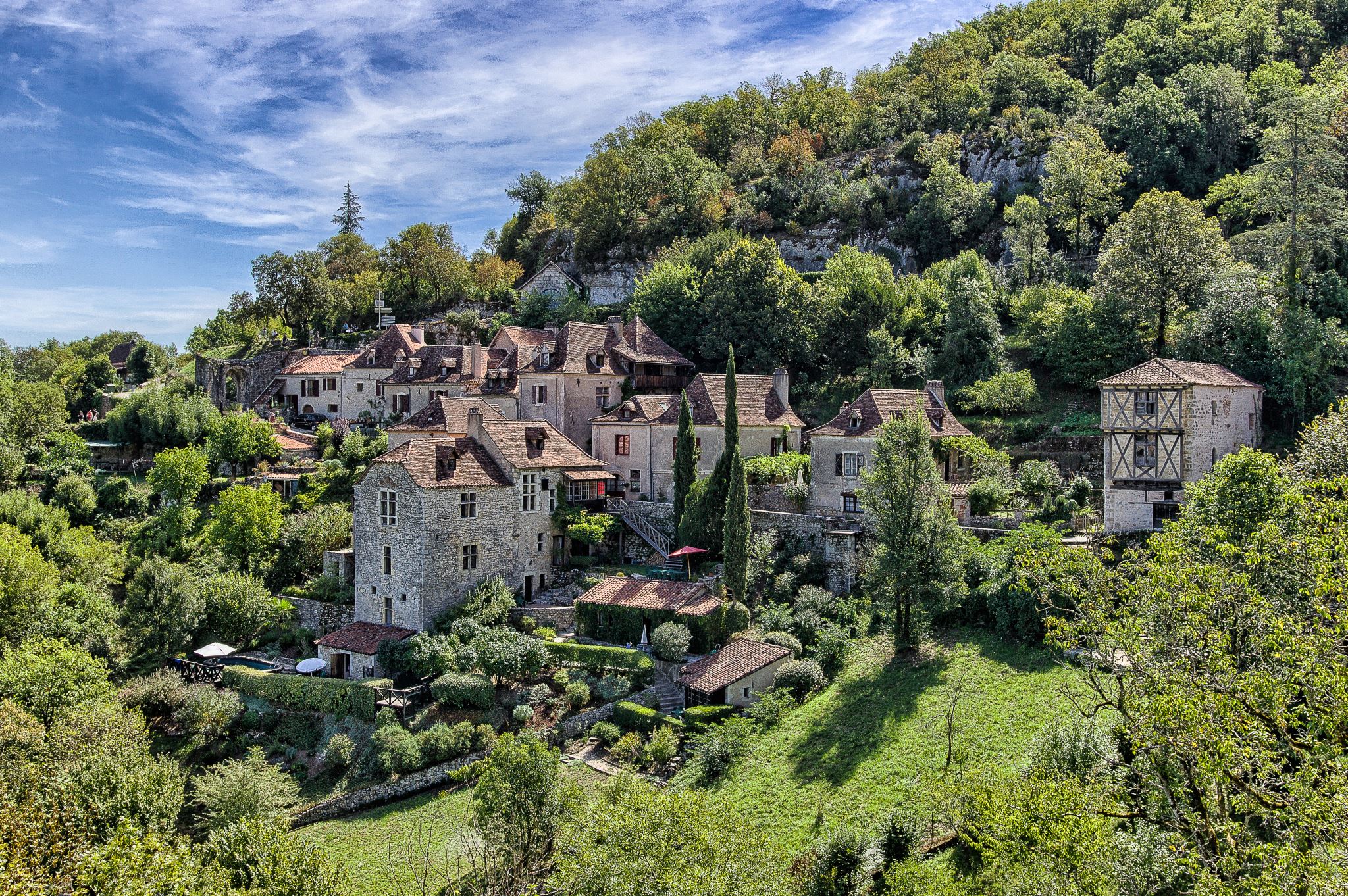 Christian households of faith, beyond traditional patterns…
formed by welcoming traumatised children in the name of Jesus…
like a village that begins to rebuild what has been lost through the horrors, loss and trauma of war.
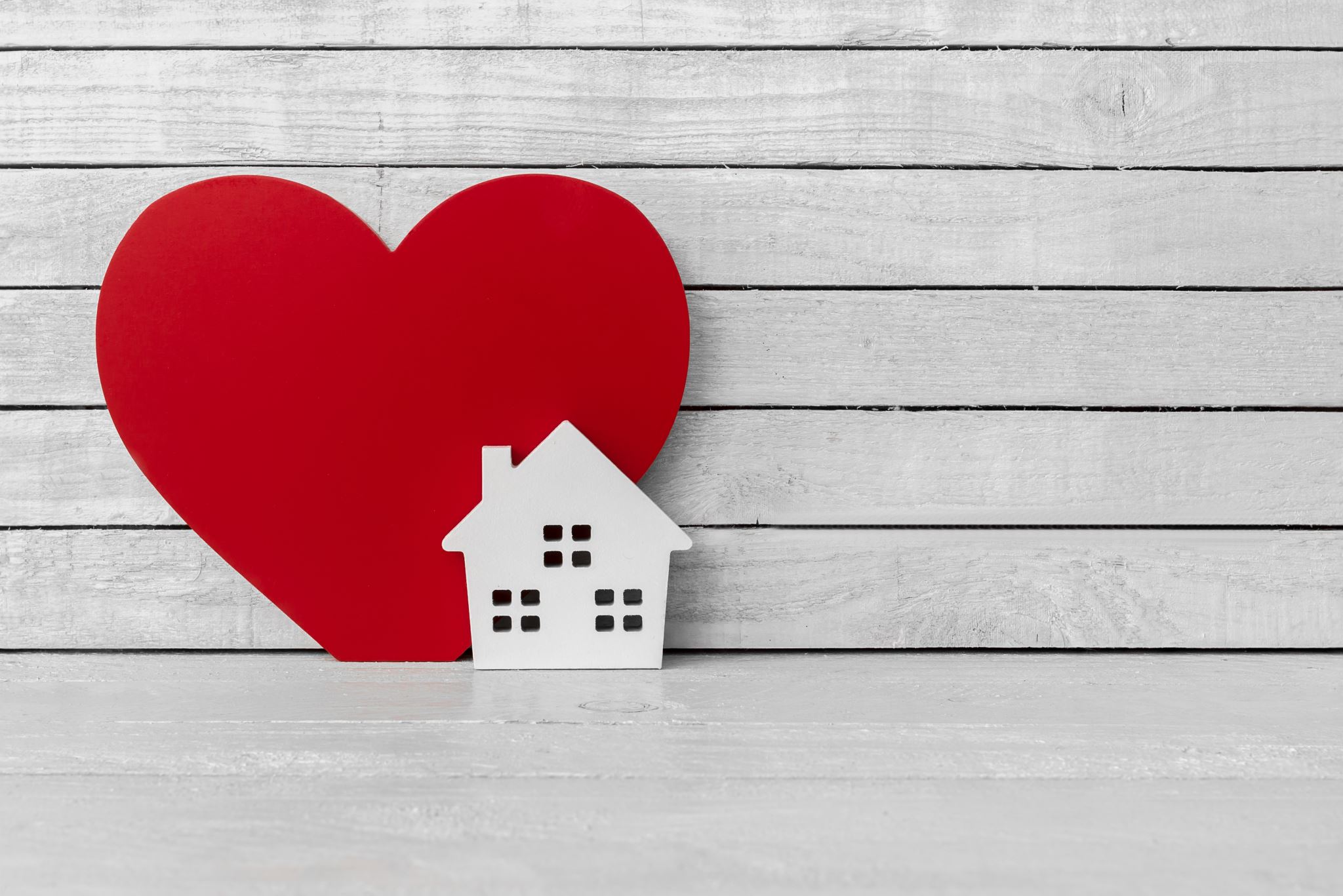 Personal Reflections
Just two after a good deal of heart-searching…

Would silence and listening have been preferable?

Not sure it would have been possible had we not welcomed a Ukrainian family into our midst of our household in London.
Head and heart in CT?
How helpful has this been?
How would you respond? 
Children in hospitals?
Challenges to CT?
What else?
Questions for Discussion